GRADE 5
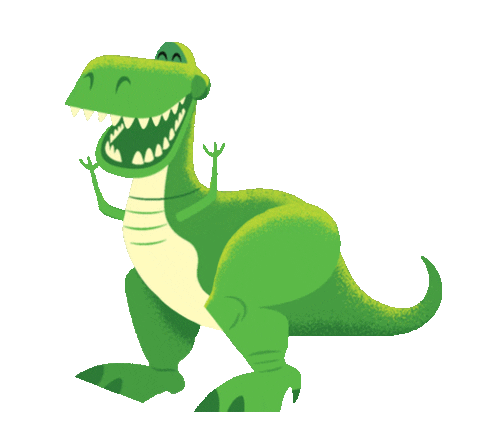 UNIT FIVE
The dinosaur museum
Lesson 2 – Grammar 1
WATCH THE VIDEO CLIP
GROUPWORK
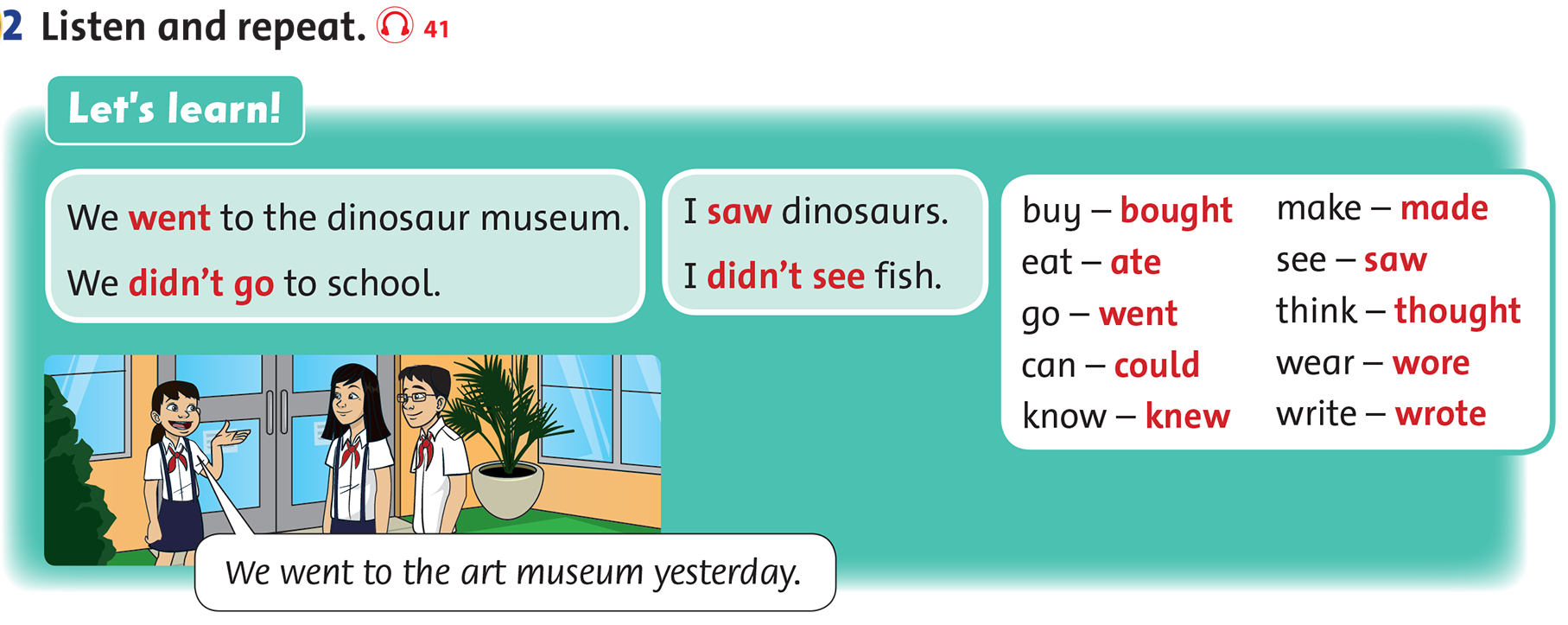 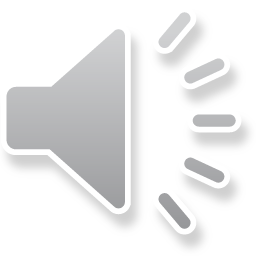 Past Simple
Irregular verbs
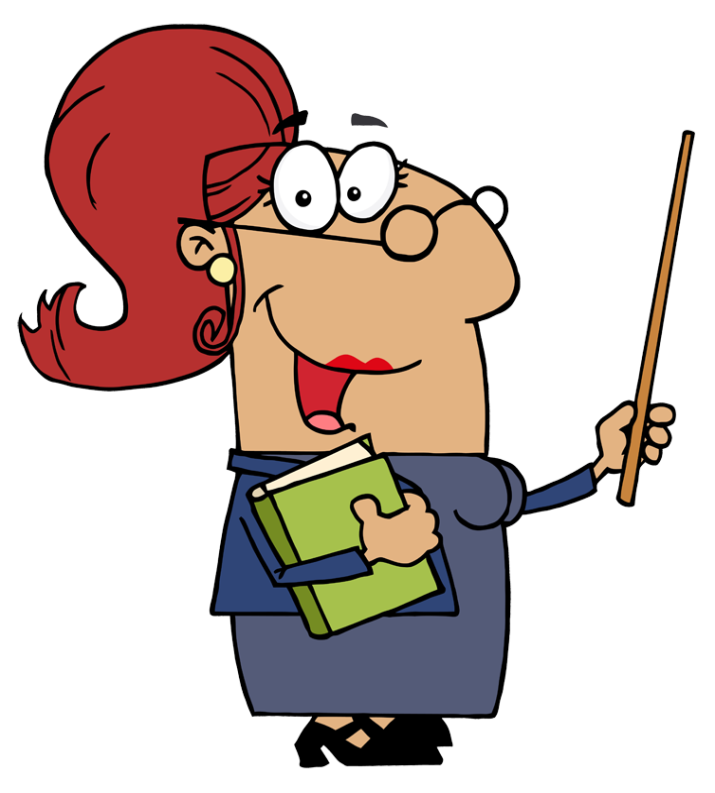 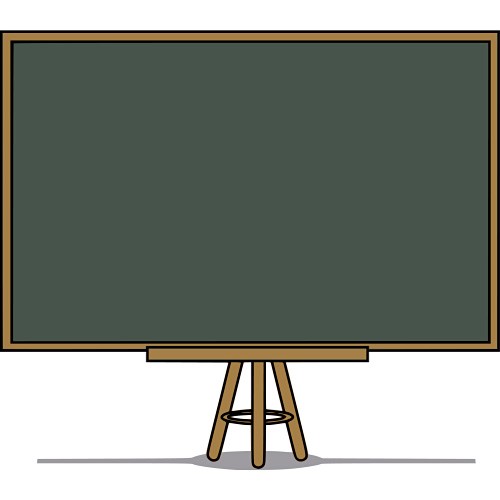 Irregular verbs make the past form in different ways.

Ex: go - went
      eat - ate
      take - took
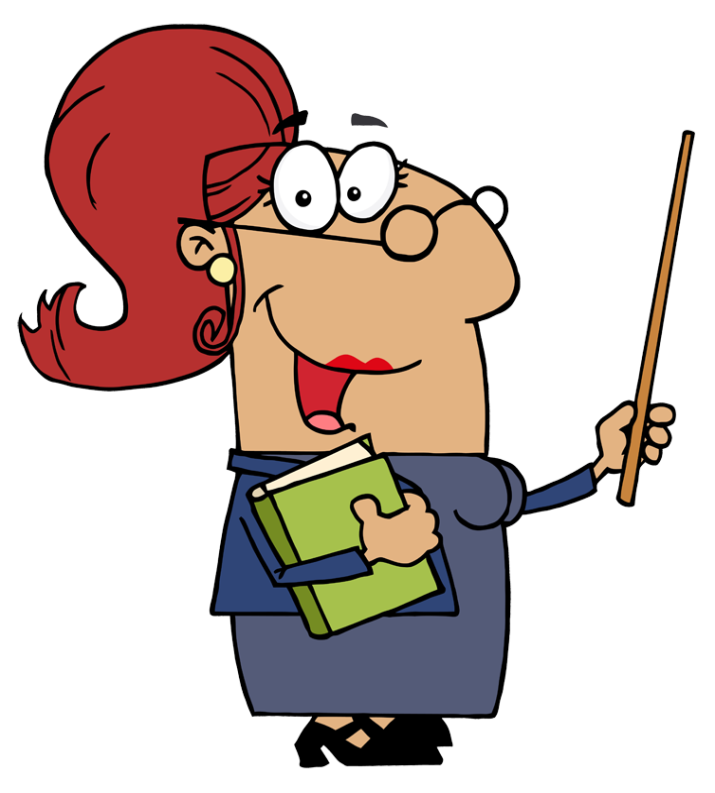 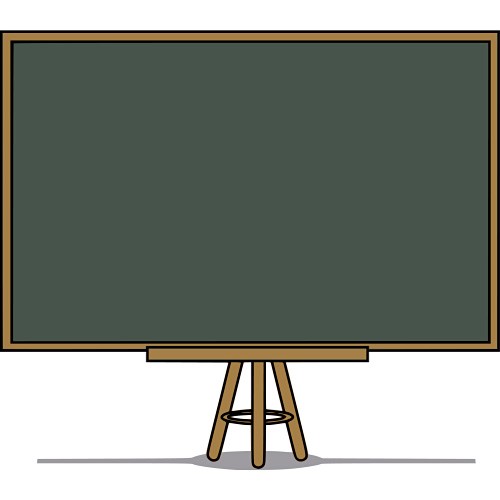 Negative sentences 
 
Subject + didn’t + infinitive

Ex: You didn’t buy tickets for the concert.
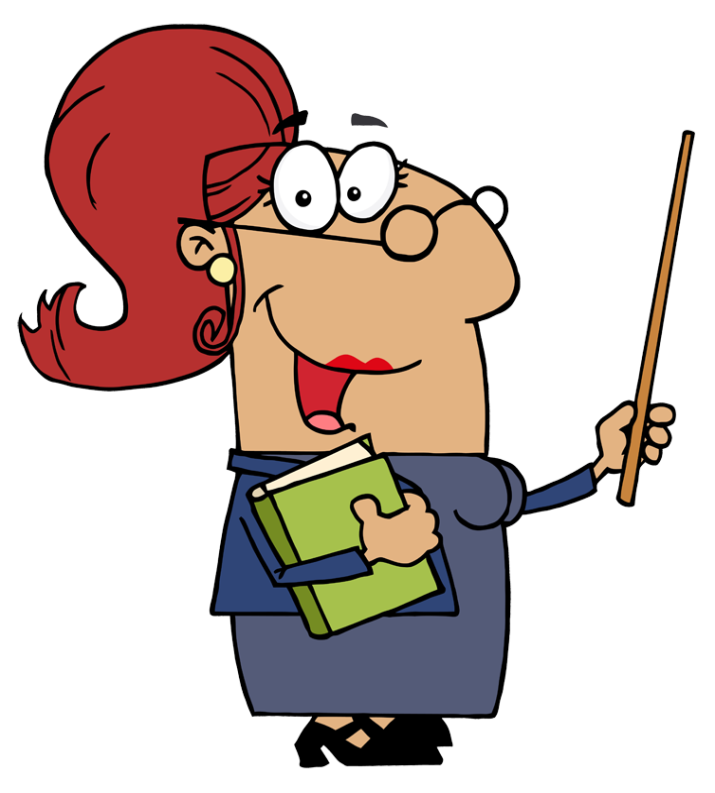 Make a sentence. Follow the model.
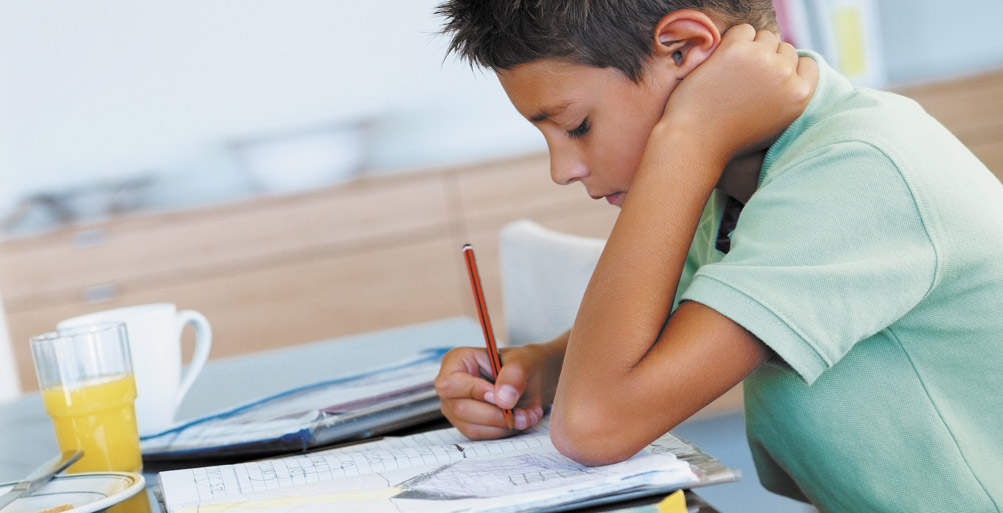 
Michael / do / his homework
Michael did his homework yesterday.
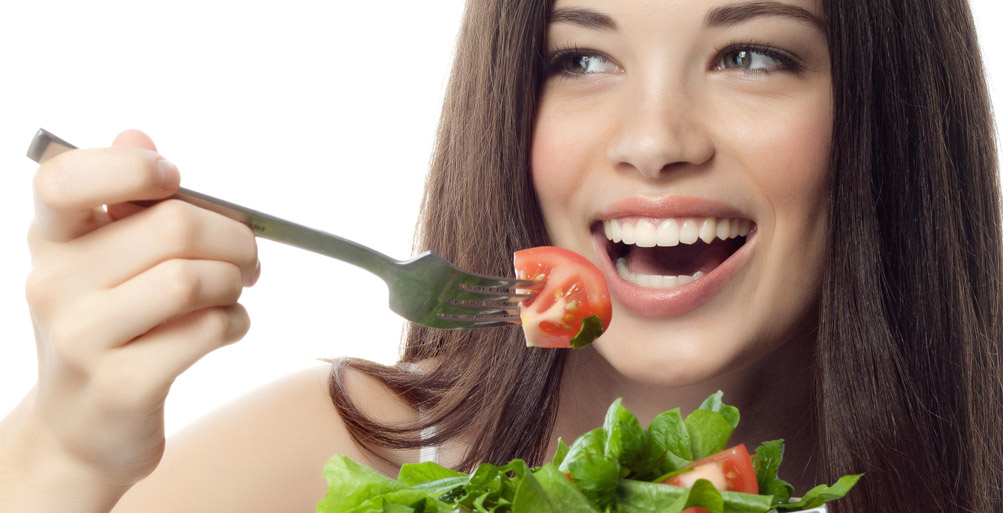 x
Ann / eat / pizza
Ann didn’t eat pizza yesterday evening.
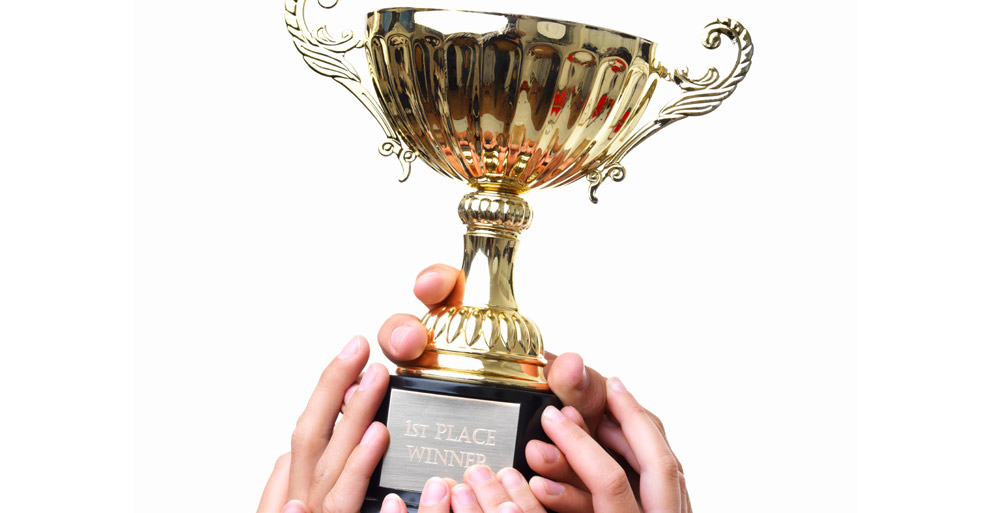 
they / win / the game
They won the game last Sunday.
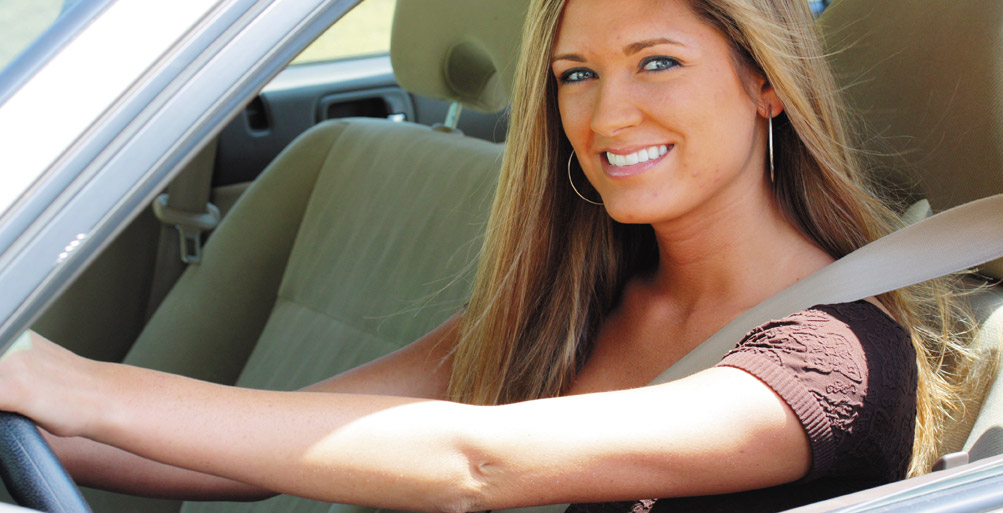 x
Sue / catch / the bus to work
Sue didn’t catch the bus to work two days ago.
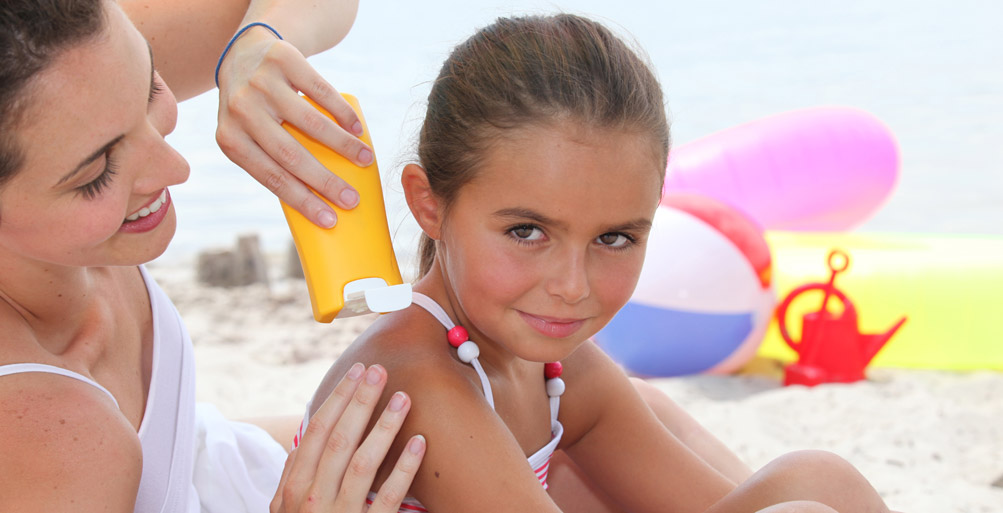 
they / go / to the beach
They went to the beach last month.
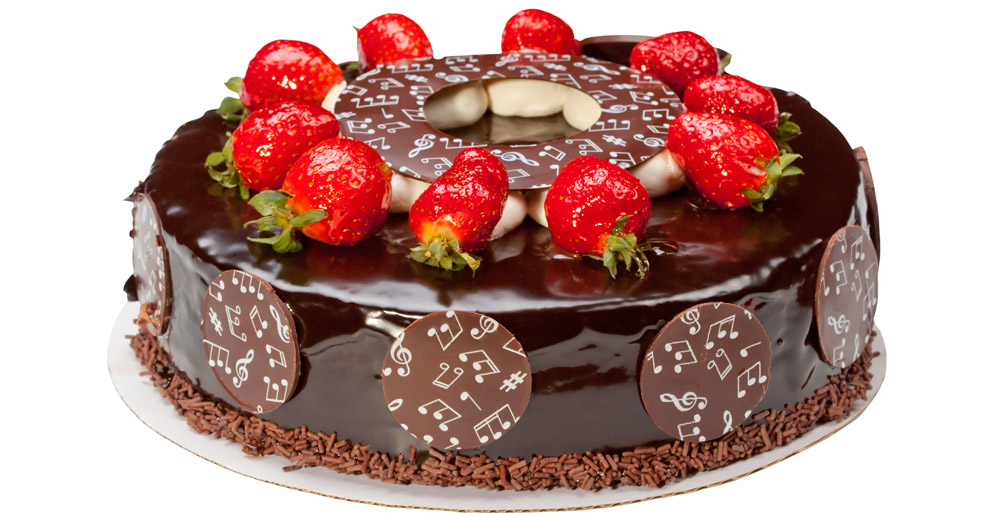 x
I / make / an apple pie
I didn’t make an apple pie three days ago.
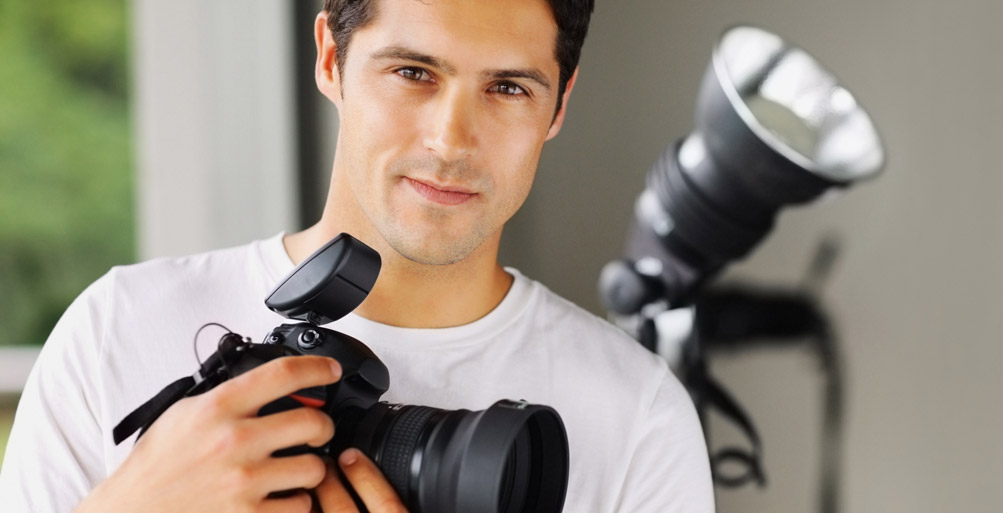 
Peter/ buy / a new camera
Peter bought a new camere last week.
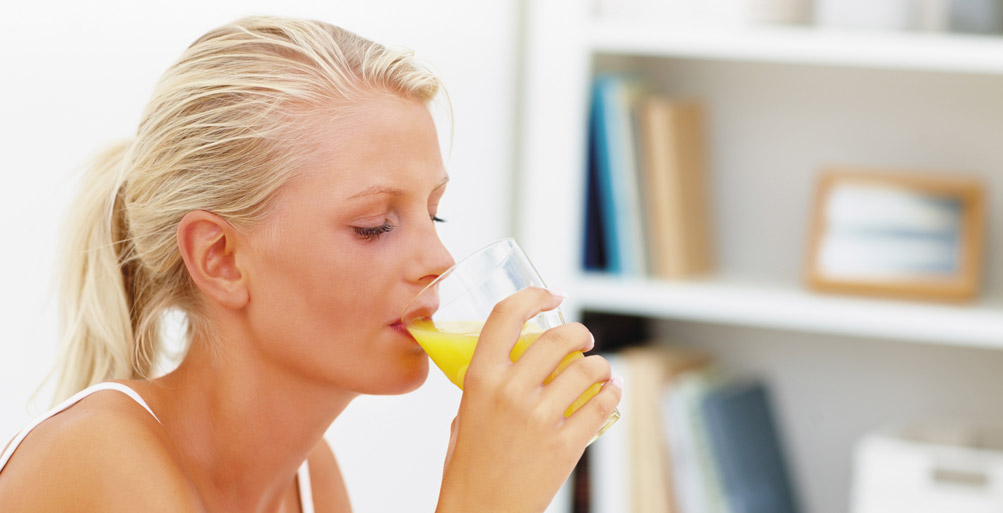 x
Maggie / drink / water
Maggie didn’t drink water this morning.
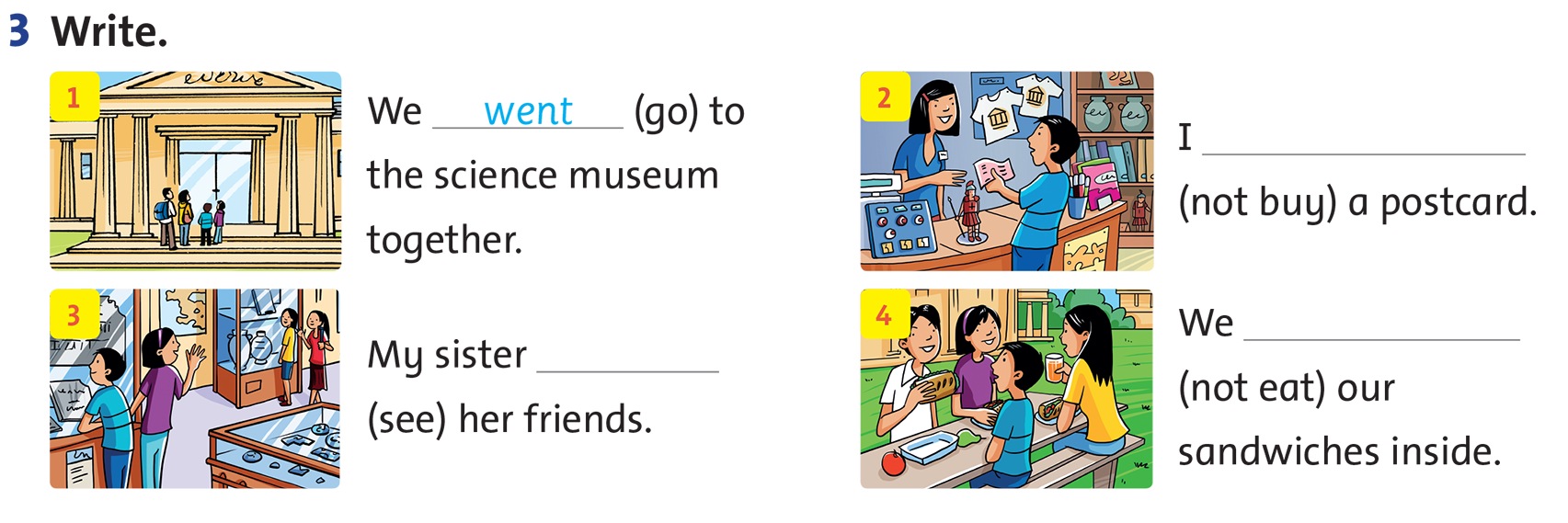 didn’t buy
didn’t eat
saw
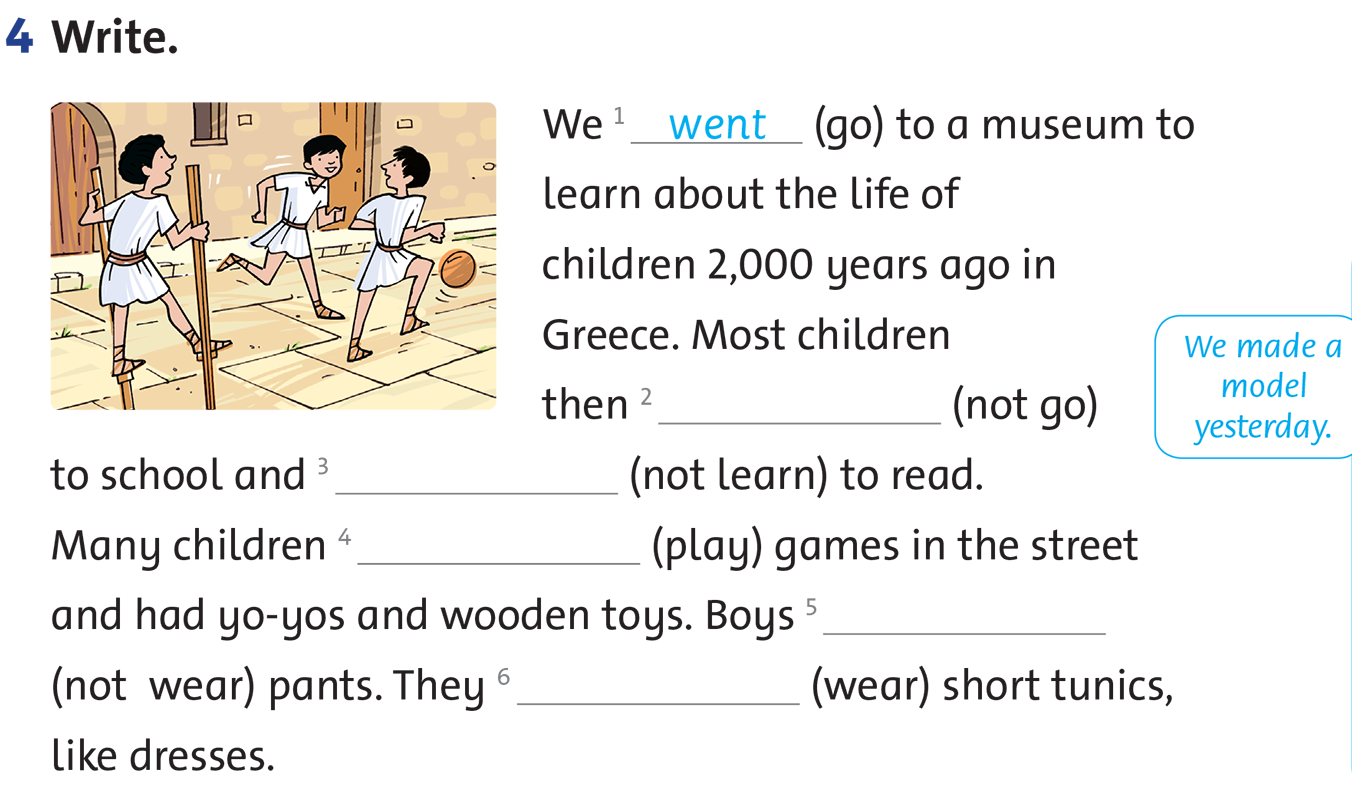 didn’t go
didn’t learn
played
didn’t wear
wore
WORKBOOK TIME
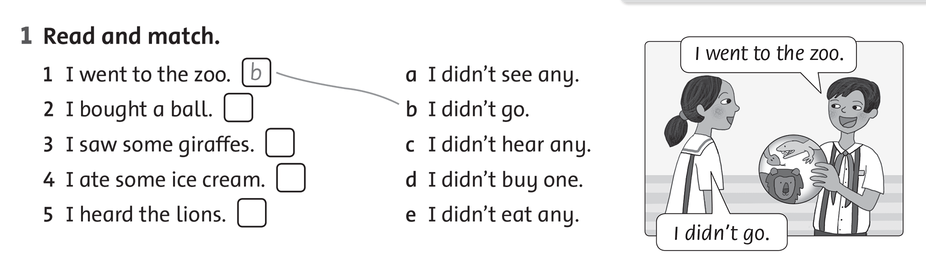 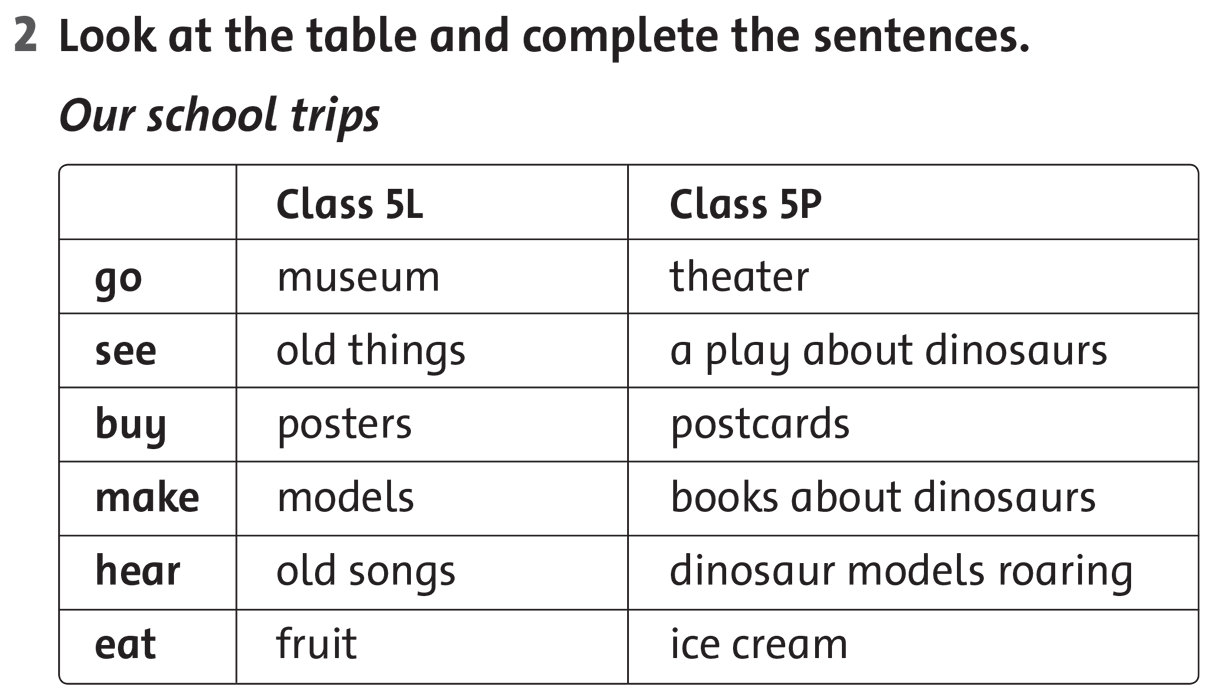 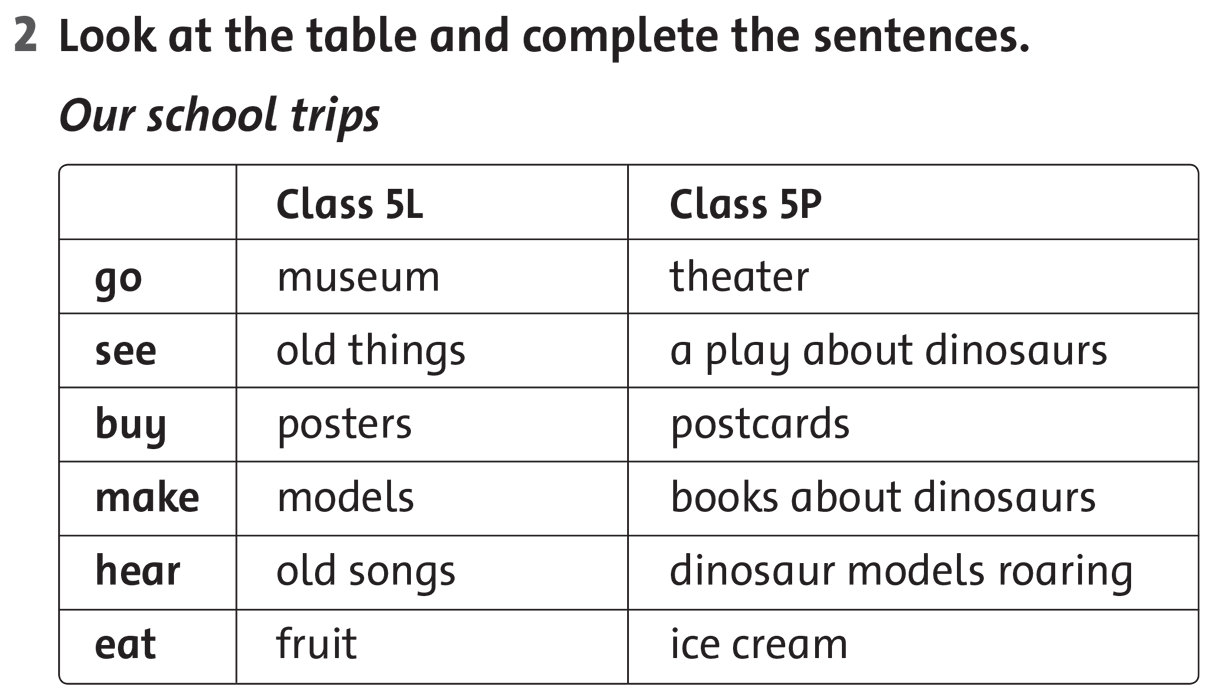 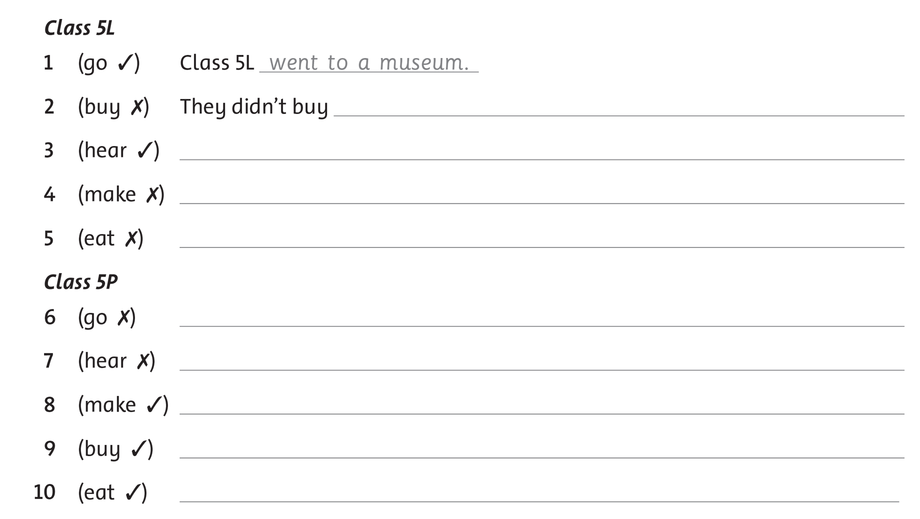 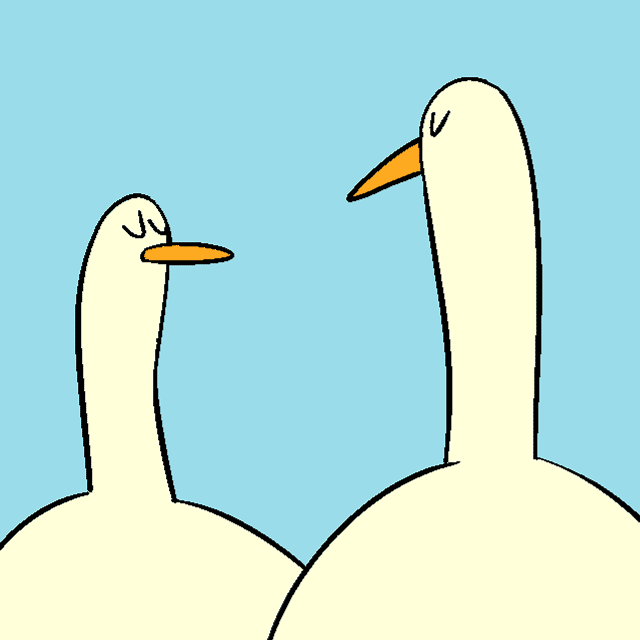 GOODBYE!!!